Как самому сделать пластилин?
Проект для детей 4-5 лет.
Составила  Аглеева Наталья Николаевна воспитатель ГБОУ Школа № 1429 имени Героя Советского Союза Н. А. Боброва
Цель:
Создание условий для интеллектуального развития детей 4-5 лет средствами физического эксперимента в совместной деятельности.
Задачи: 
Развитие наблюдательности, умение сравнивать, анализировать, обобщать, развитие познавательной активности  детей в процессе экспериментирования, установление причинно-следственной зависимости, умение делать выводы.
 Знакомить с различными свойствами веществ (твердость, мягкость, сыпучесть, вязкость, растворимость.)
Создание предпосылок формирования у детей практических и умственных действий, умения работать в команде.
Постановка проблемы
Мы рисовали пластилином яблоню на афише к спектаклю «Мешок с яблоками» по сказке  В. Г. Сутеева . И Миша спросил: «Интересно , можно ли самому сделать пластилин?» Андрей ответил: « Да, из соленого теста». «Как сделать соленое тесто?» - спросила Настя. «Берешь стакан воды, стакан соли, стакан муки немного масла и получится соленое тесто» - уточнил Давид. «Из песка тоже можно сделать пластилин» - добавил Вадим.
Поиск путей решения проблемы.
Мы решили проверить:
-можно ли из песка  сделать пластилин;
можно ли из муки сделать пластилин.
Из личного опыта дети знают:
что сухой песок сыпется  и не сохраняет форму;
что сухая мука сыпется и не сохраняет форму.
Ребята предложили:
в песок  добавить воду и проверить  можно ли будет лепить;
 - в муку  добавить воду и проверить  можно ли будет лепить.
Проведение наблюдений.
В ходе экспериментальной деятельности дети выяснили, что песок тяжелый, твердый, в воде он не растворяется, из него можно делать различные фигурки, но лепить нельзя он рассыпается.
Дети отметили, что мука мягкая, легкая,  из нее можно сделать отпечатки.
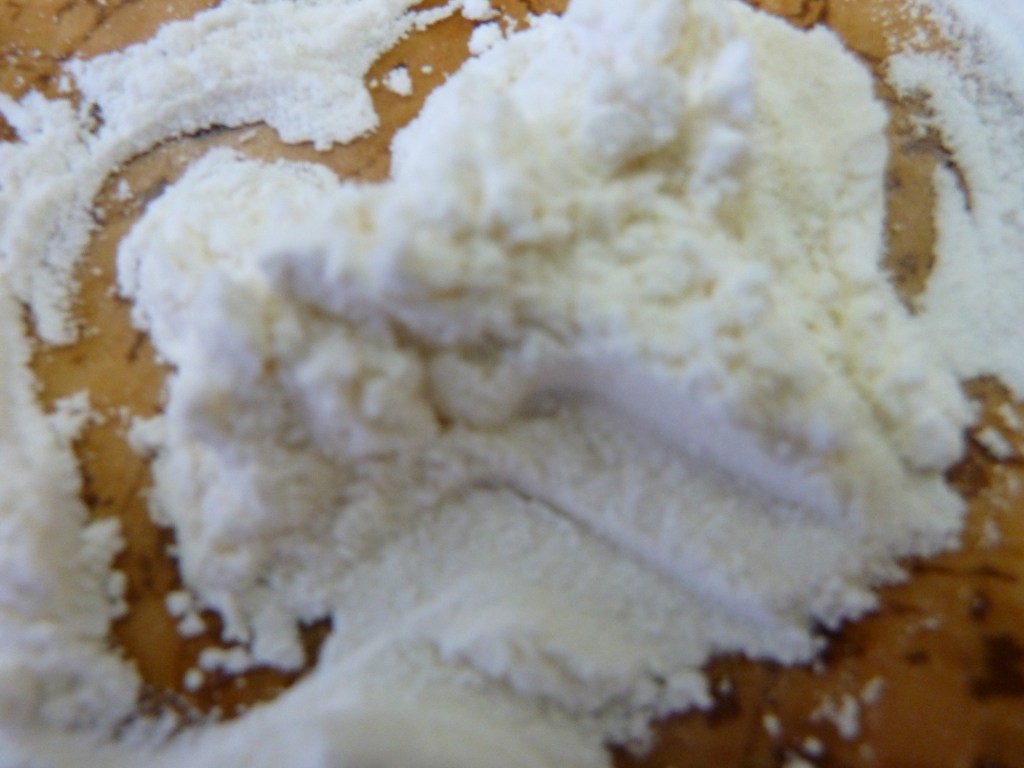 Мука растворяется в воде, становится вязкой, липкой.
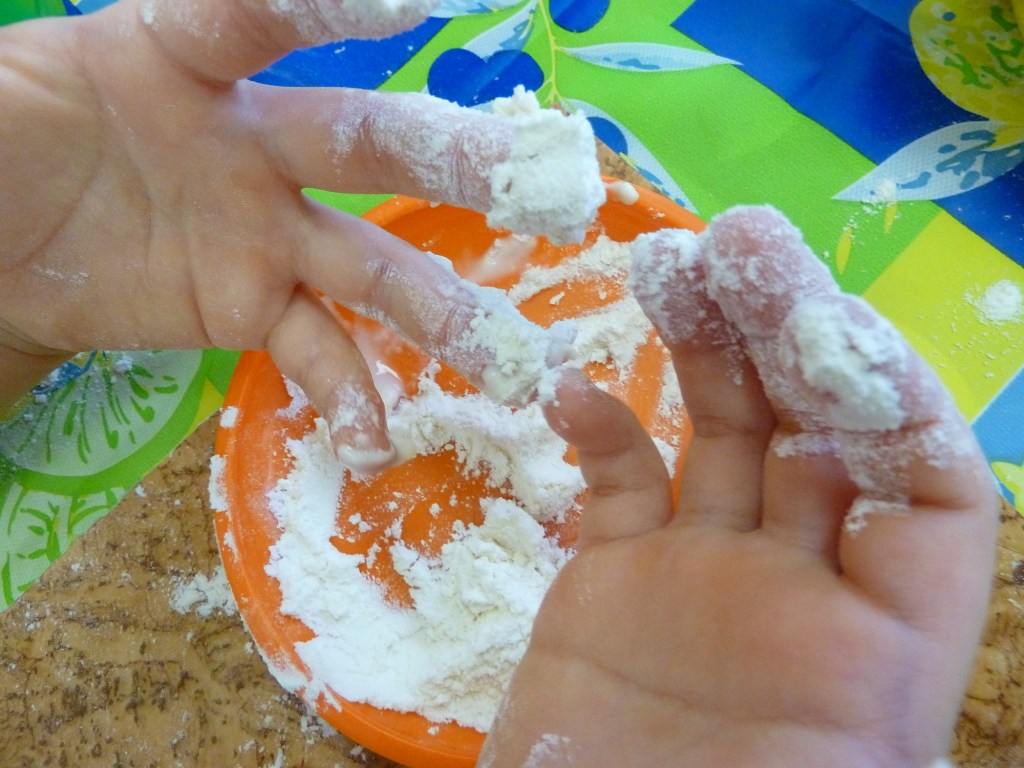 Мука липкая, из нее можно лепить.
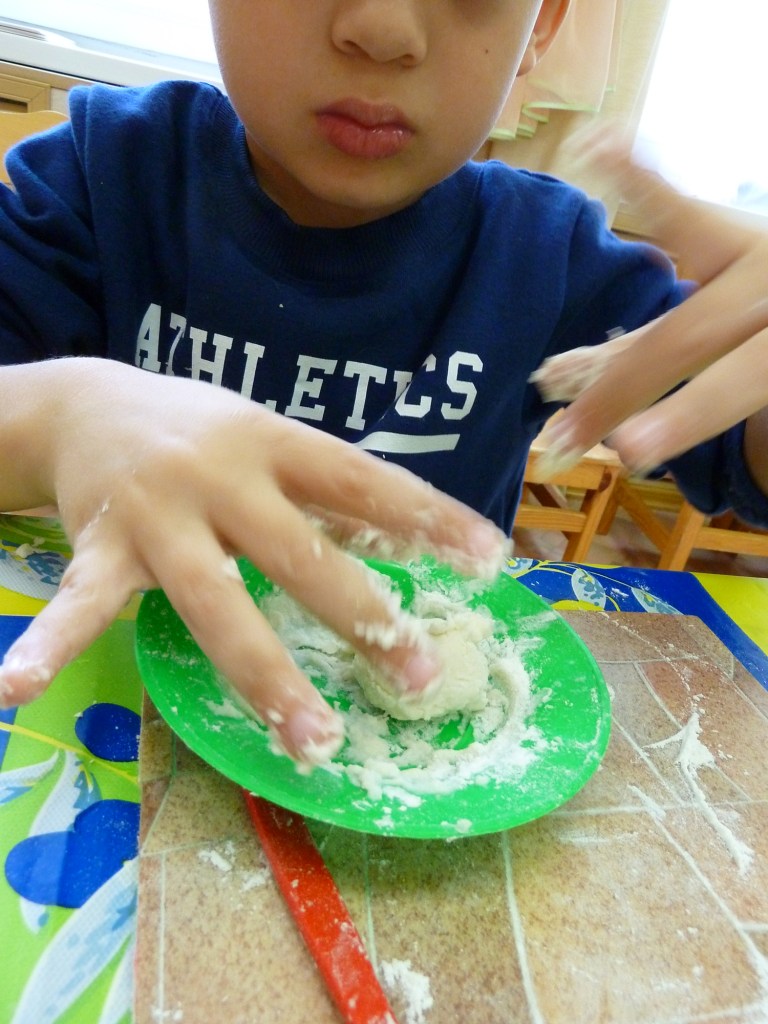 Обсуждение увиденных результатов
Дети в процессе экспериментальной деятельности пришли к выводу:
Из песка лепить нельзя, он рассыпается и не сохраняет форму;
Мука становится липкой из нее можно лепить.
Формулировка выводов.
Мы решили сделать пластилин из муки.
Мы замесили соленое тесто. Каждый ребенок вылепил героя, роль которого играет в спектакле.  Работы высушили , затем разукрасили поделки гуашью.
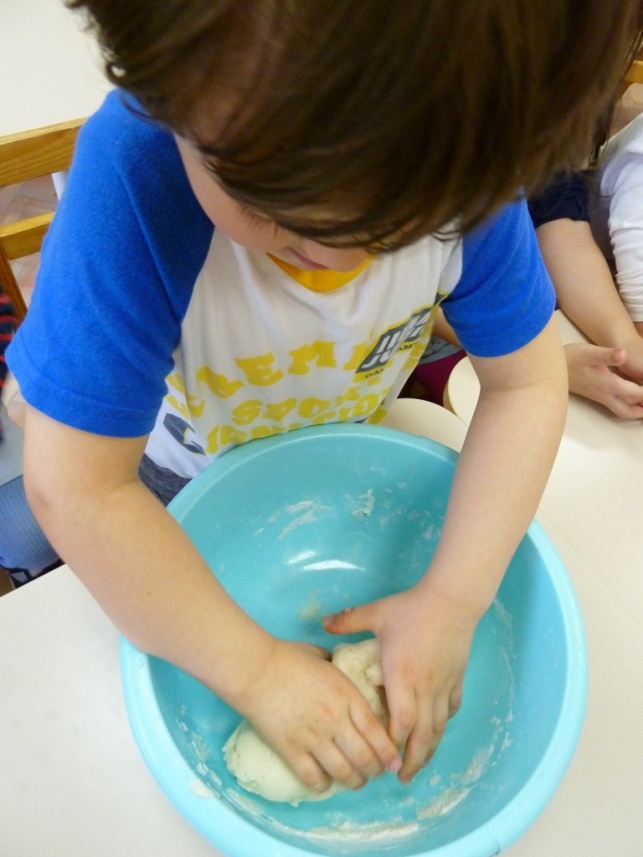 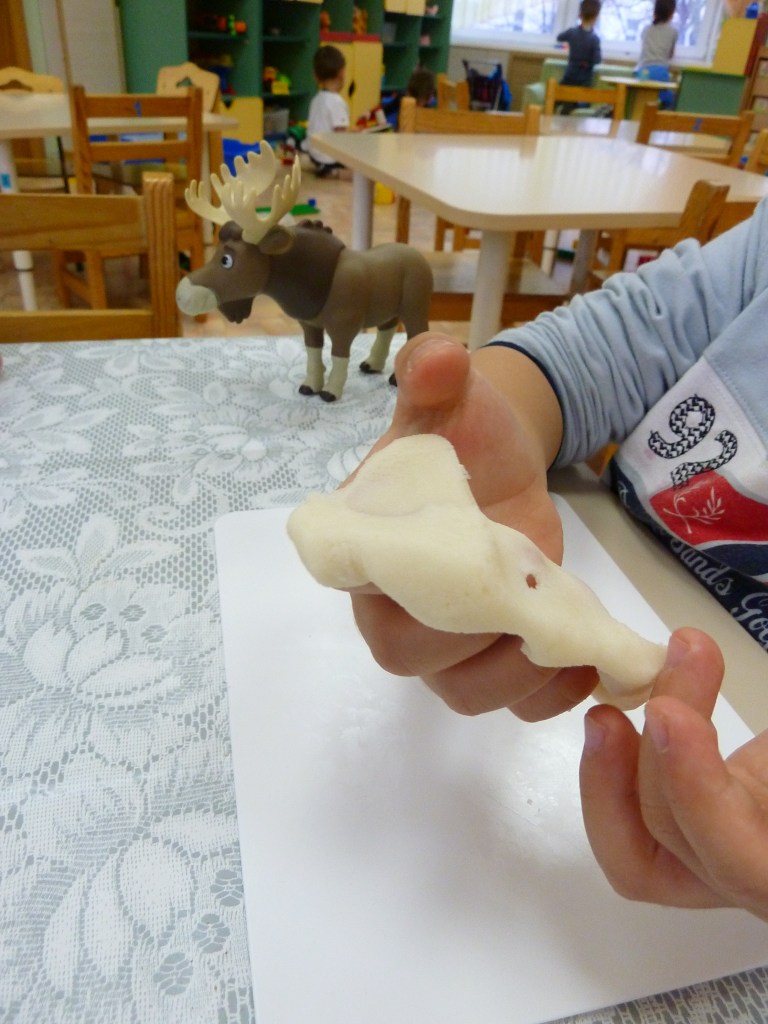 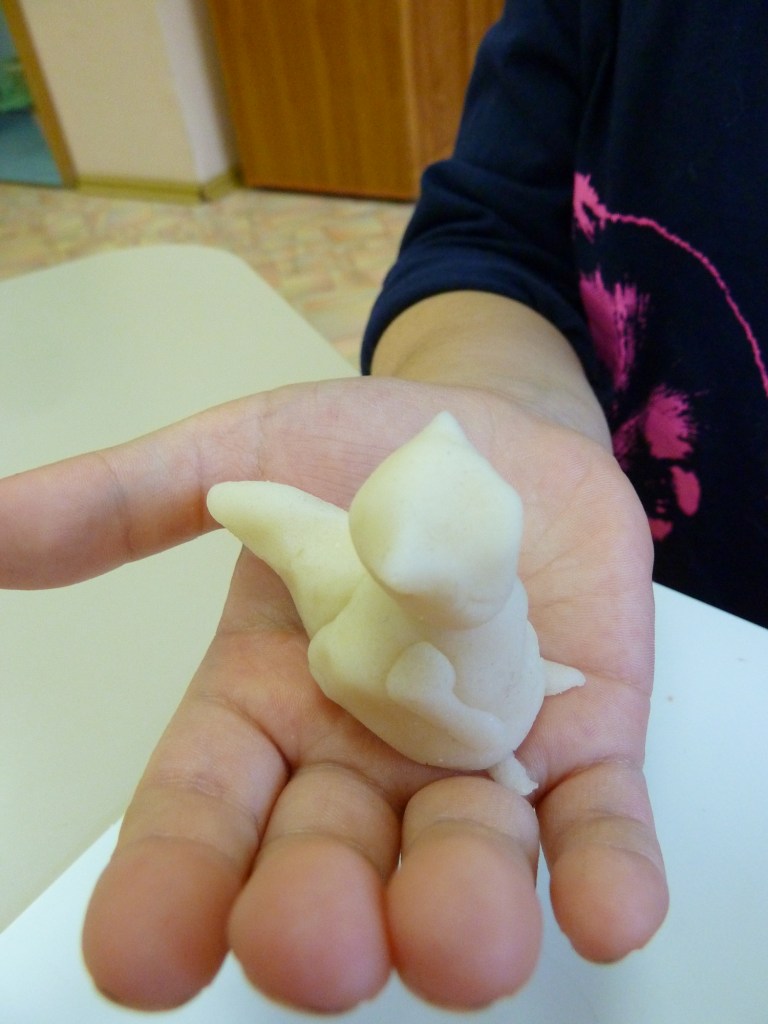 Дети были просто счастливы, когда афиша была готова. Они рассказывали родителям: «…Мы сами сделали пластилин из муки, воды, соли и масла. Вот настоящий пластилин, только мы его потом красили, чтобы было красиво. А из песка пластилин не получился – он рассыпался…».
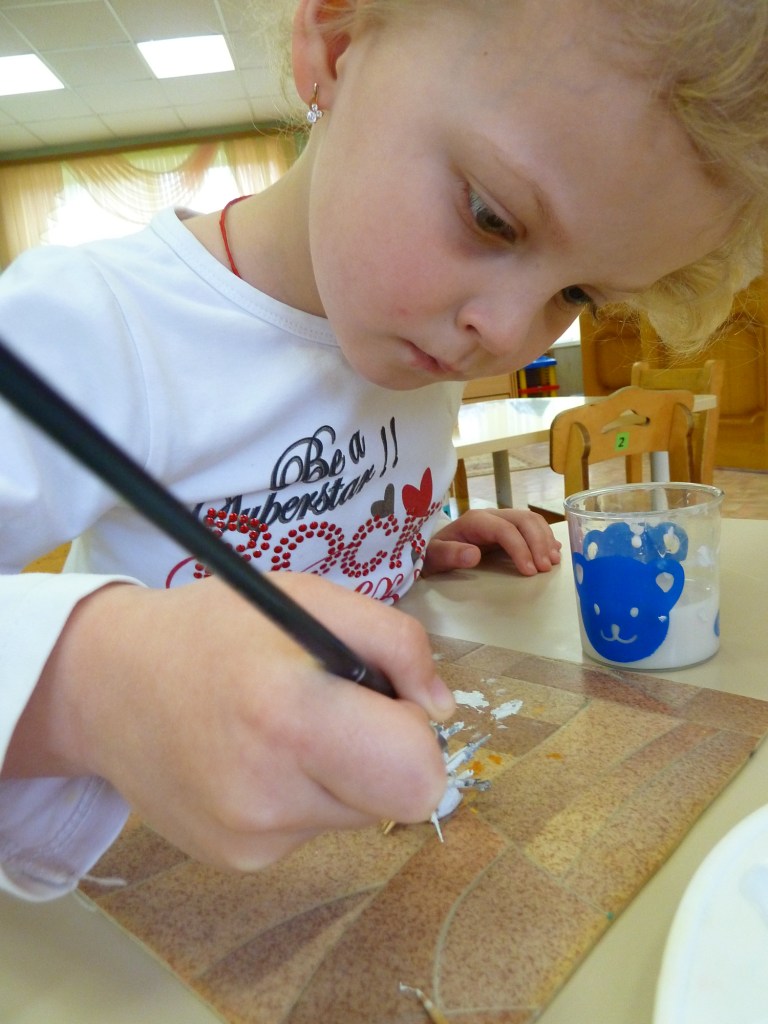 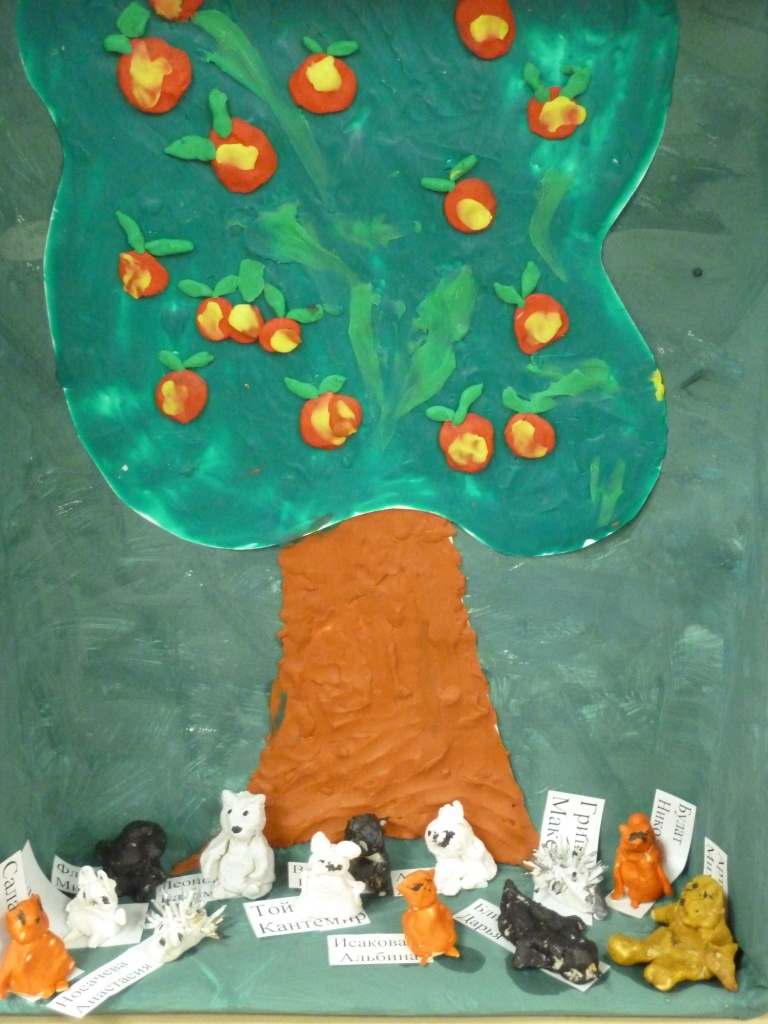 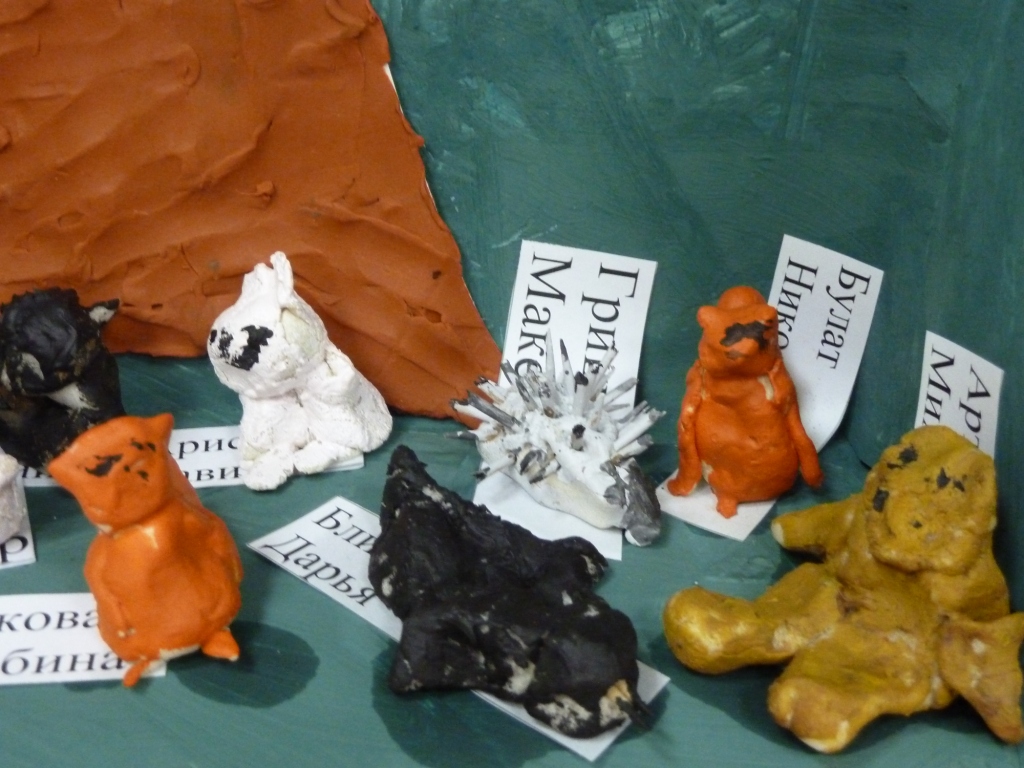 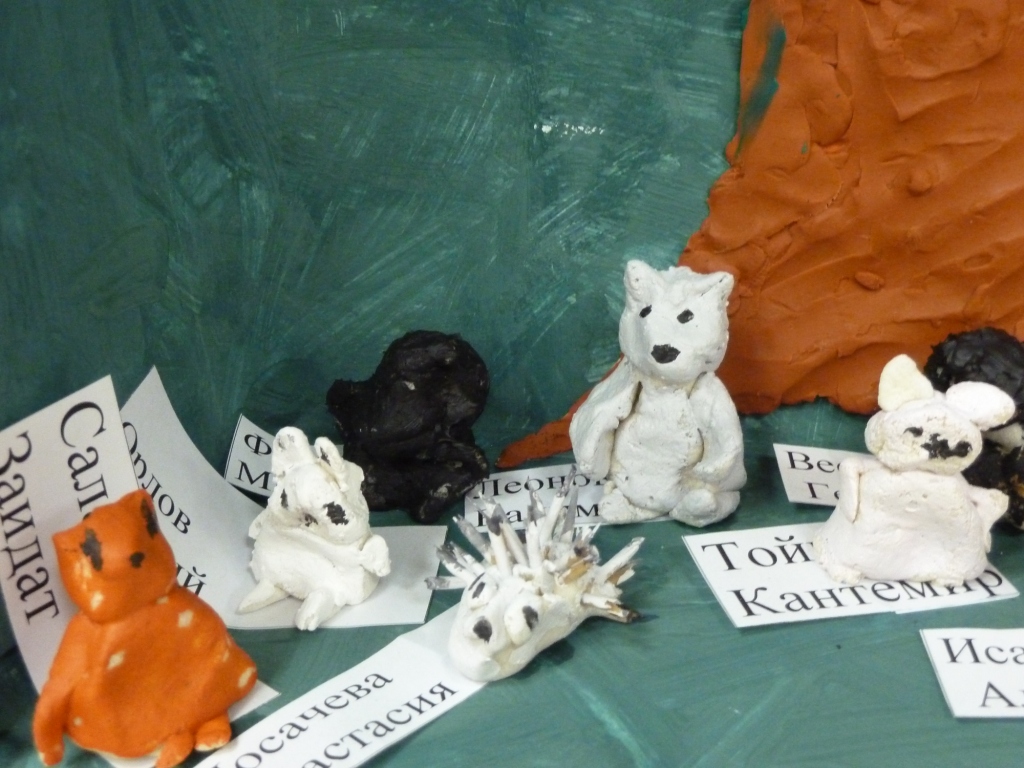